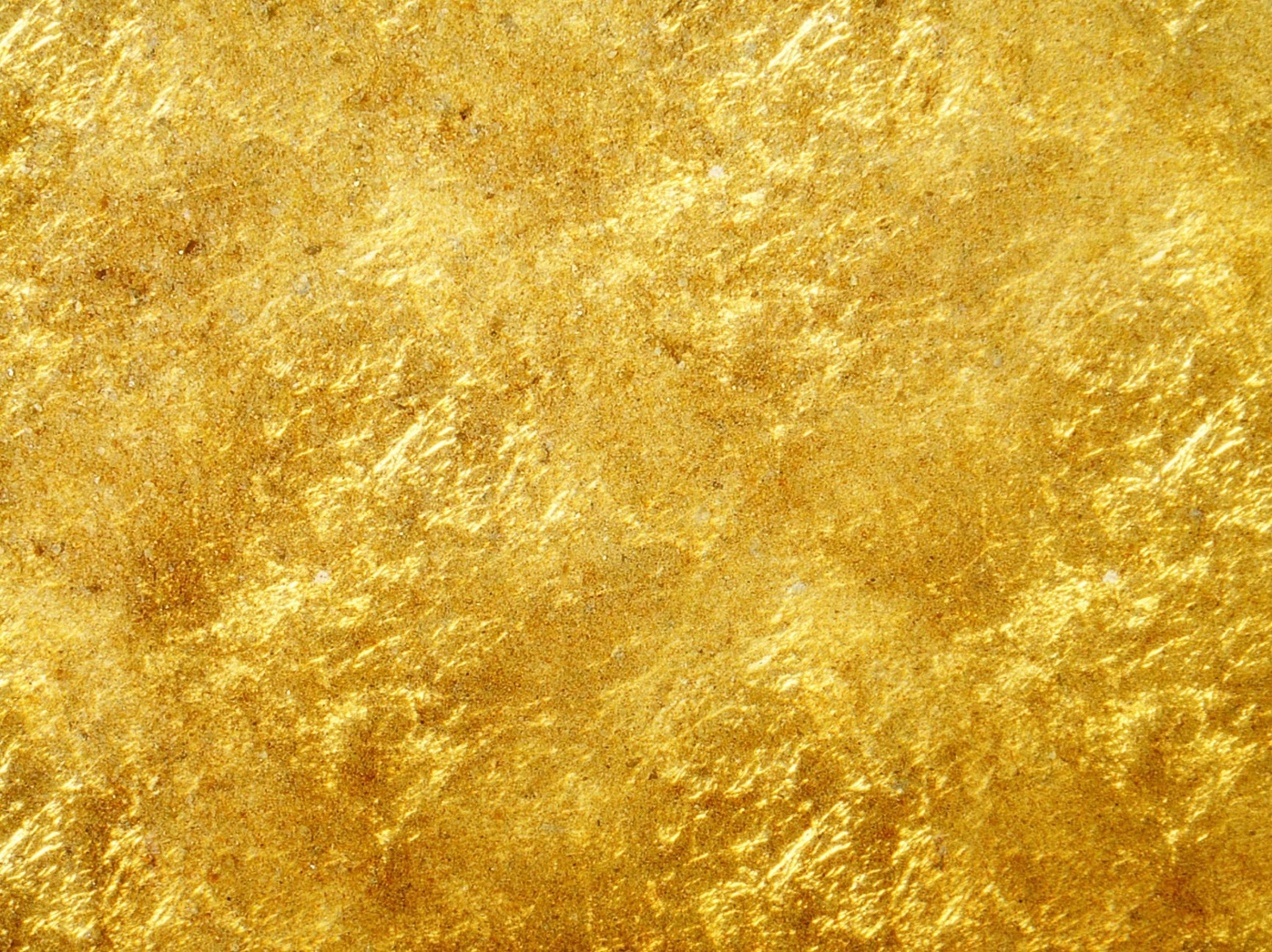 Počátky vlivu osvícenství
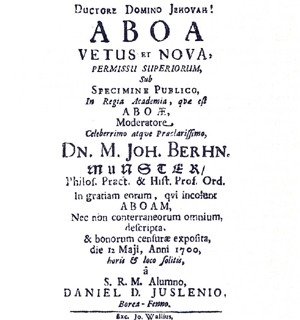 Rozvoj věd a kritického bádání o přírodě, historii, etc.
Daniel Juslenius (1676-1752)
Aboa vetus et nova (1700)
http://www.doria.fi/bitstream/handle/10024/109605/Aboa_vetus_et_nova.pdf?sequence=1&isAllowed=y
slovník (1745, fin-lat-šv)
Vliv: Lizelius, Porthan, Christfried Ganander (Mythologica Fennica, 1789)
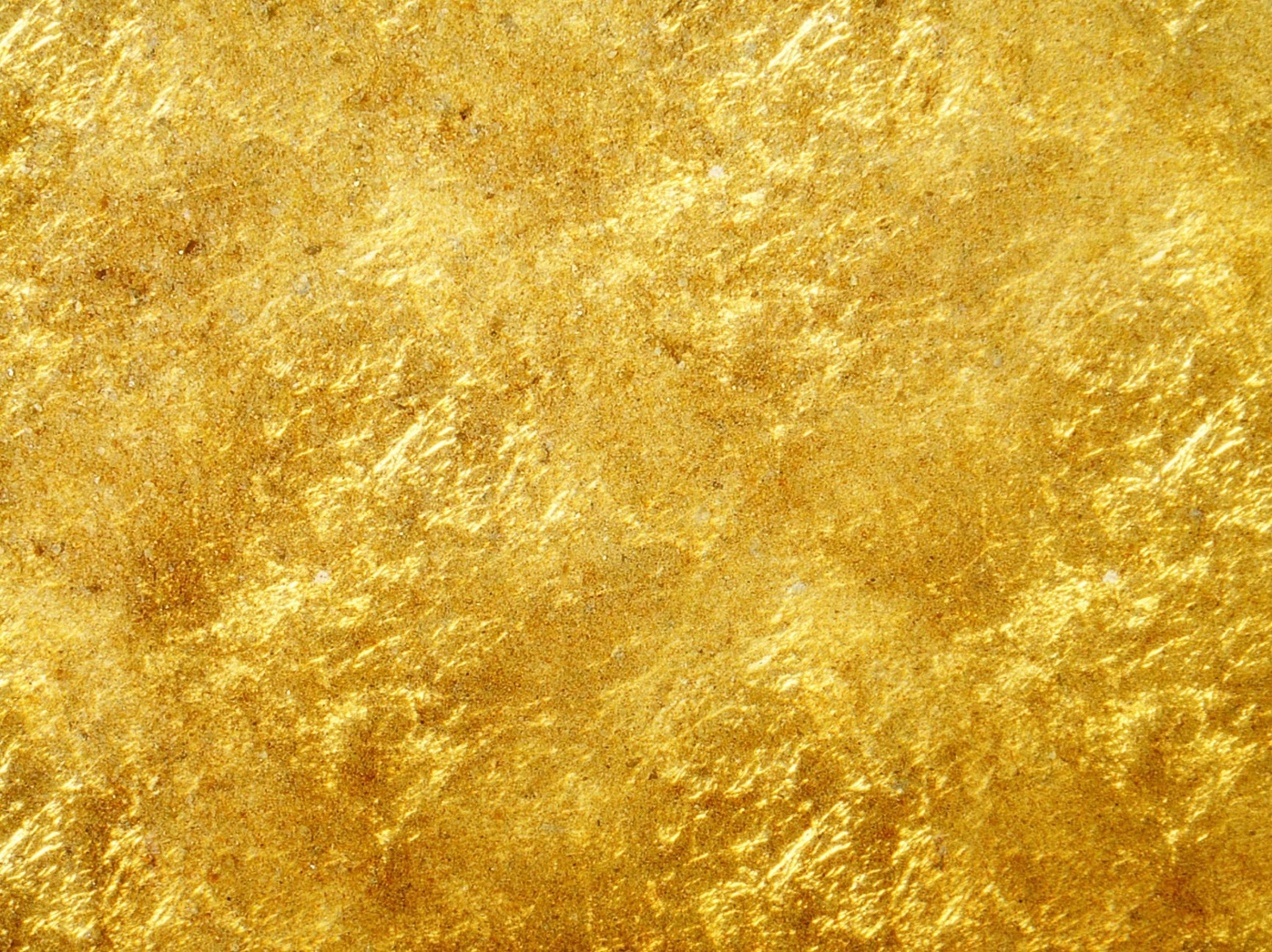 Éra svobod a osvícenství (1721-1809)
Henrik Gabriel Porthan (1739-1804)

Aurora-seura (1770-1779)

1. noviny: Tidningar utgifne af et Sällskap i Åbo (1771-1785)
vs.
Antti Lizelius: Suomenkieliset Tieto-Sanomat (1775-1776)

ideově ovlivněn Ossianovými zpěvy (s. 1765, James Macpherson)

1766-1778: De Poësi Fennica

lidové písně v tematických cyklech
praforma/pratext /archetyp: jejich rekonstrukcí se lze dopátrat původního eposu
ekologické (sociologické) aspekty folklóru
Lidová slovesnost
suullinen perinne (ústní tradice), kansanrunous (lidová poezie)
folklórní slovesné útvary: písně, básně, zaříkání; pohádky, pověsti, přísloví, hádanky, pranostiky…
zdroje pro studium lid. poezie:
	a) SKS = Suomalainen Kirjallisuuden Seura
	www.finlit.fi/fi
	b) (kompilační) sbírky: Kalevaly a Kanteletar
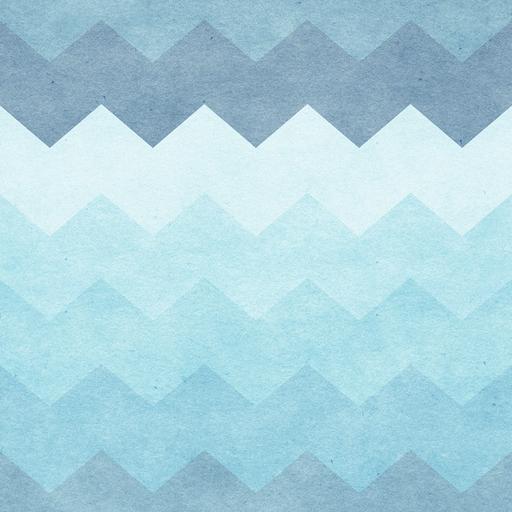 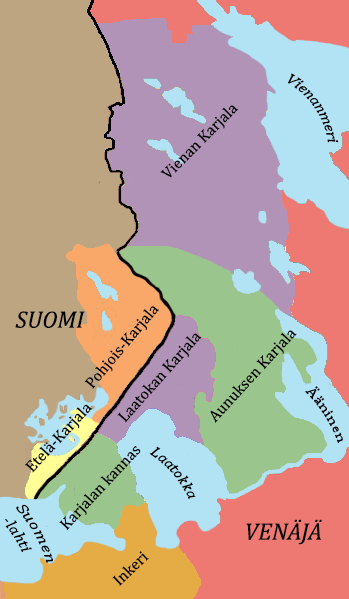 Sběr lidové poezie
oblasti sběru (keruualueet):
1) Vienan Karjala (Dvinská Karélie)
2) Aunuksen Karjala (Olonetská Karélie)
3) Laatokan Karjala (Ladožská Karélie)
4) Inkeri (Ingrie)

sběratelé (kerääjät):
Zachris Topelius st. (1781-1831): Suomen kansan vanhoja runoja (1822-1831)
David Emanuel Daniel Europaeus (1820-1884)
Axel August Borenius (1846-1931)
Elias Lönnrot (1802-1884)
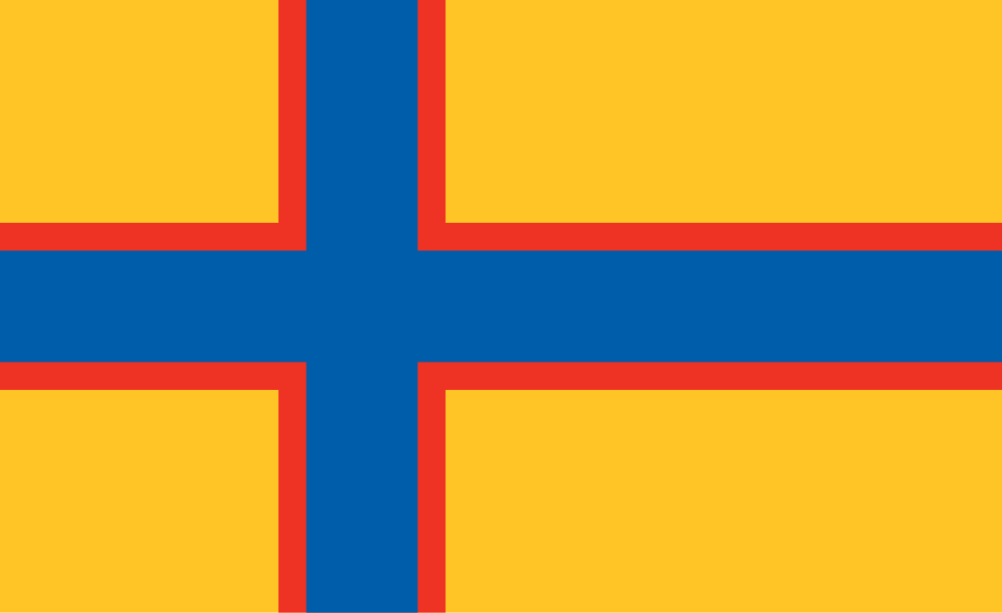 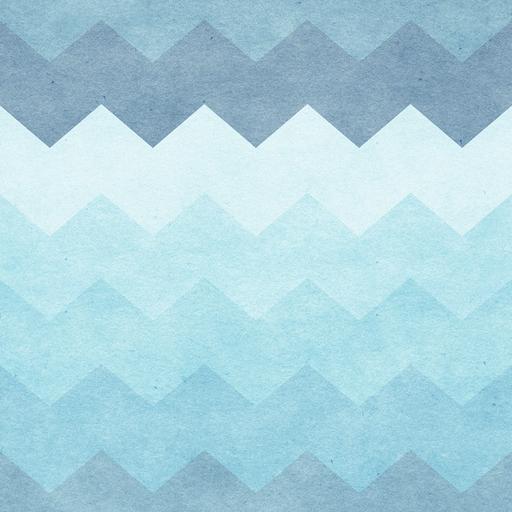 Lidová poezie
vrstvy: básně pocházejí z různých dob a kulturních epoch
znaky:
	a) specifické formální rysy
	b) ústní podání a tradování
	c) spontánnost vzniku a existence
	d) nositeli jsou zpěváci z lidu
	e) anonymita tvůrce
	f) tvarová a přednesová variabilita
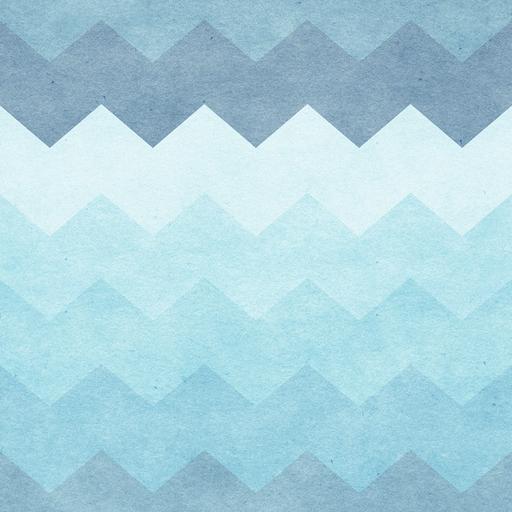 Znaky lidové poezie
struktura:
kalevalské metrum (kalevalamitta) – čtyřstopý trochej
ideálně: stopa = slovo (Veli / kulta, // veikko/seni)
x murrelmasäe (Miele/ni mi/nun te/kevi)
nestrofická poezie
bez koncového rýmu (vyjma gramatického)
metafory a obrazný jazyk jen zřídka
aliterace
paralelismus

přednes:
zpěv: 2 zpěváci, kantele
součást každodenního života
Arhippa Perttunen, Ontrei Mallinen,
   Larin Paraske
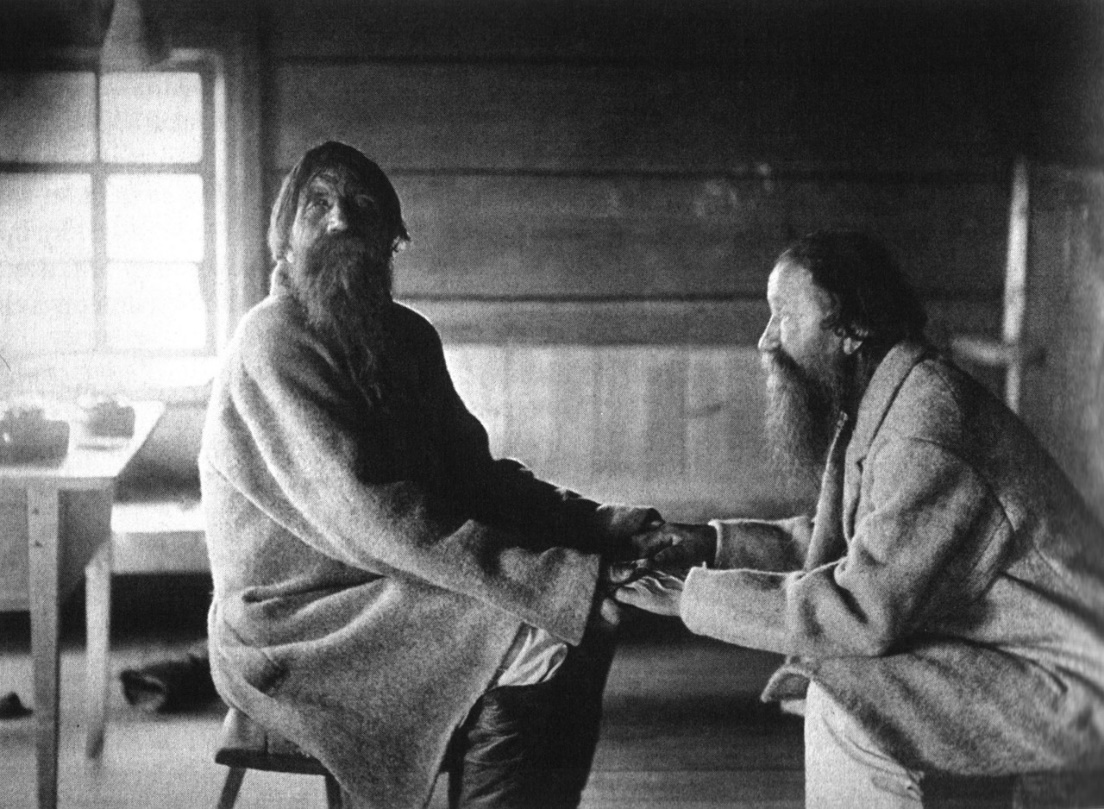 www.youtube.com/watch?v=Hz-2FoCqpr0&t=36s
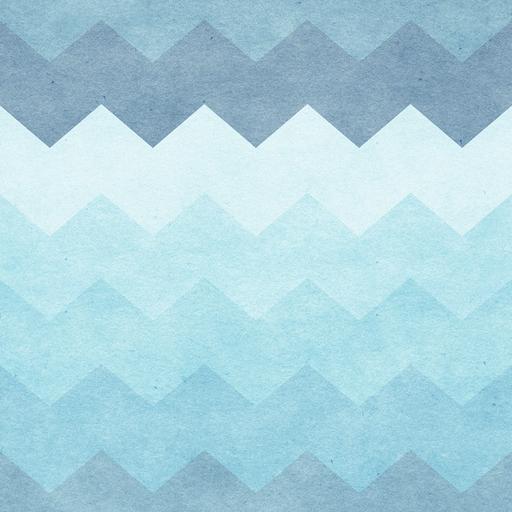 Epická poezie
Typy výpravné poezie podle vrstev:
mytické (myyttirunot)
šamanské (samaanirunot)
hrdinské (seikkailu-/sankarirunot)
fantastické/pohanské (fantasiarunot)
křesťanské (legendarunot/kristilliset legendat)
balady a lyrická epika (balladit ja lyyrinen epiikka)
historické válečné básně (historialliset sotarunot)
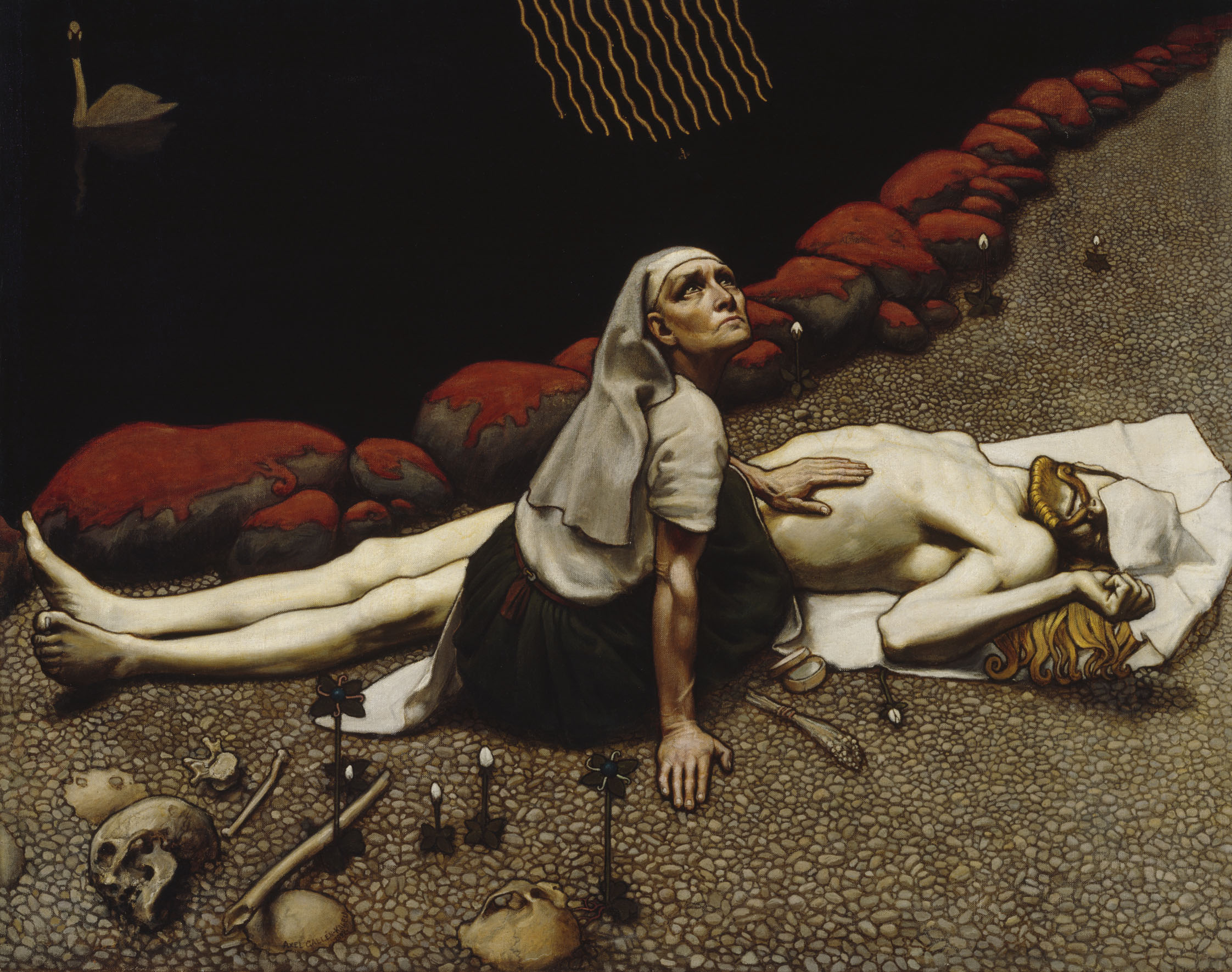 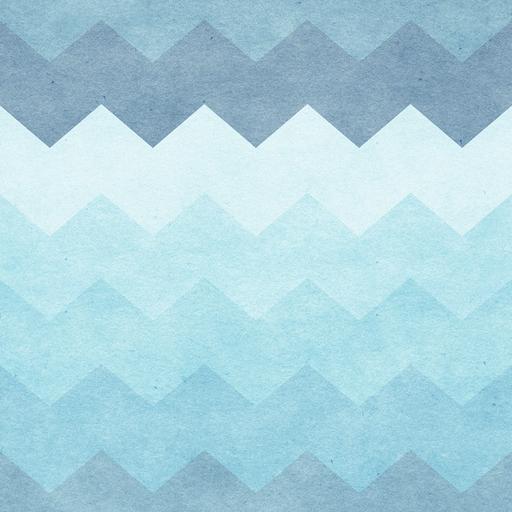 Ad a)
archaické představy – vznik světa, kulturních jevů…
rituální poezie (karhun peijäiset)
bohové a duchové: Ukko, Jumala; haltijat: Ahti, Tuoni, Tapio, Hiisi…
Ad c) Vliv staroseverský (varjagové) a novgorodský
Ad e)
Lemminkäisen surma
legendy: Piispa Henrikin surma, Luojan virsi
Ad f)
celoseverský fenomén (doteď na Faerských ostrovech)
předzpěvák + tanečníci sborem
ve Finsku „ženský žánr“
Lohikäärme ja neito, Elinan surma
Annikaisen virsi
Součást Ritvalanhelkajuhlat
www.youtube.com/watch?v=0KkzDhNQEZ4
Akseli Gallen-Kallela: Lemminkäisen äiti
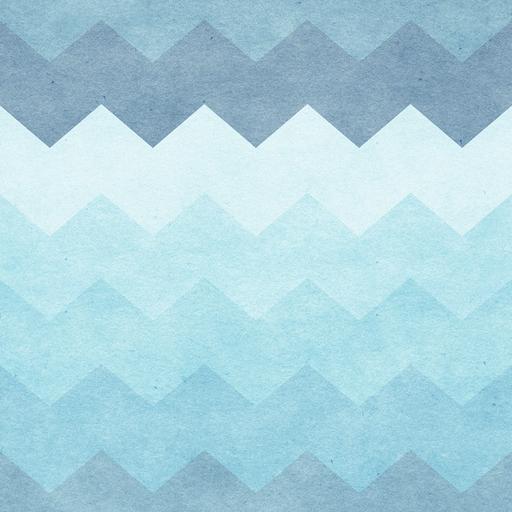 Väinämöinen a Ilmarinen
společné role a rysy: tvořitelé, kulturní hrdinové, kmenoví vůdci, šamanové, bohové, 	válečníci…
role: východ: šamanství, neúspěšní nápadníci x 	západ: válečníci
západ = Väinämöinen x východ = Ilmarinen
specifická role: I = kovář; V = umělec
další hrdinové: Lemminkäinen/Ahti/ Kaukomieli/Kaukomoinen, Kullervo
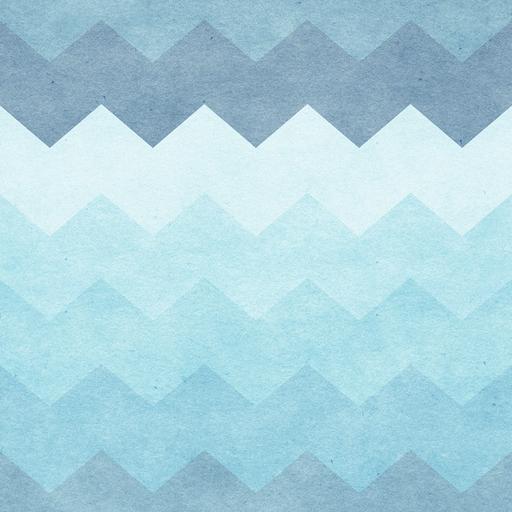 Lyrická poezie
„ženská“, „něco míň“ než epika
rituály, pastvy, na cestách, při společné práci, na hostinách, pohřbech, o samotě…
loitsut: zaříkadla, zaklínadla





Puun löyly, kivosen lämmin,
hiki vanhan Väinämöisen,
Maarian makea leipä,
mesileipä Lemminkäisen,
monesta hyvästä tehty,
useasta siunaeltu!
Maa on isäs, maa on emos,
multa sinä, multa minä,
maata yhteistä elämme.
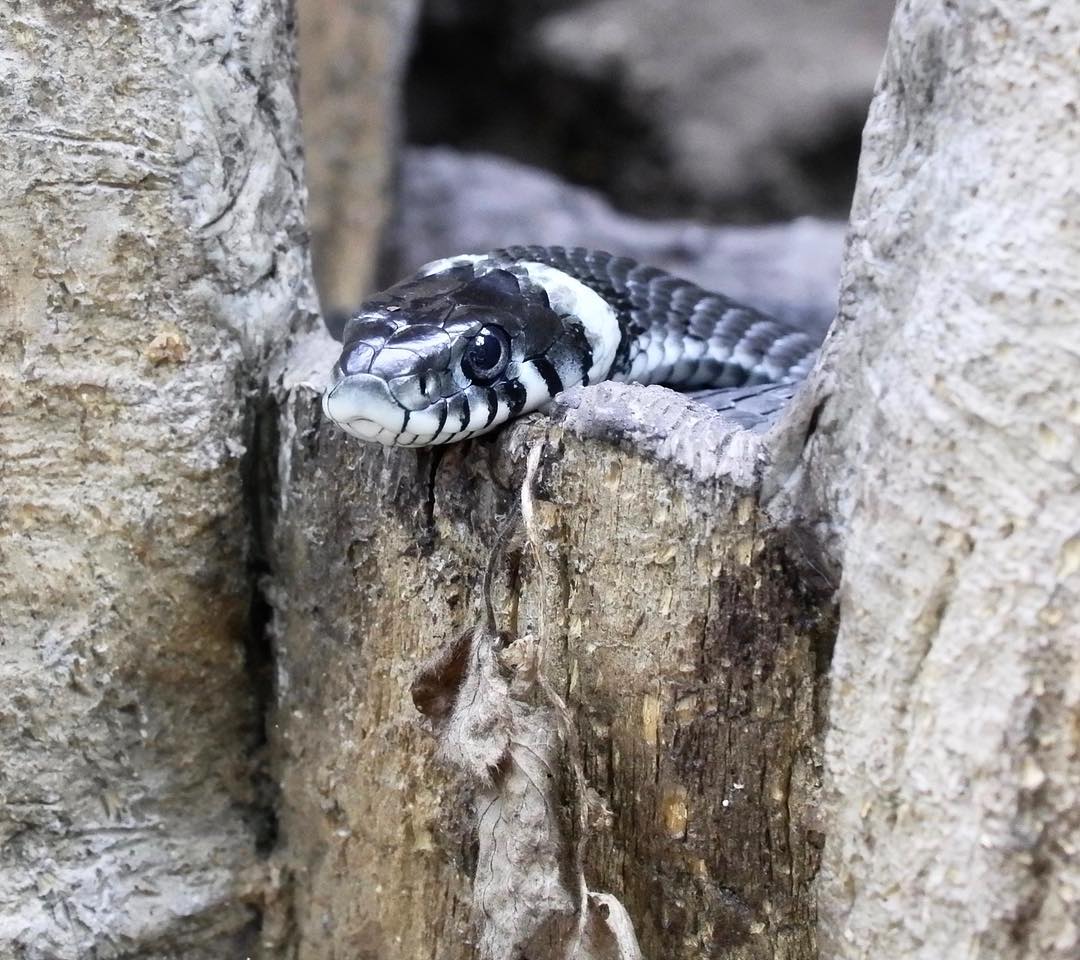 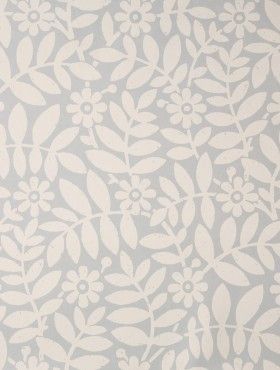 Období autonomie (1809-1905)
1812: hlavním městem Helsinky
literární rozdělení:
A) turkuská romantika (Turun romantiikka) – konec 1827
Adolf Ivar Arwidsson (1791-1858)
	
Svenskar äro vi inte längre, ryssar vilja vi inte bli, låt oss alltså bli finnar!

B) helsinská romantika (Helsingin romantiikka) – 30. a 40. léta
Lauantaiseura: J. V. Snellman, Z. Topelius ml., U. Cygnaeus, J. L. Runeberg…
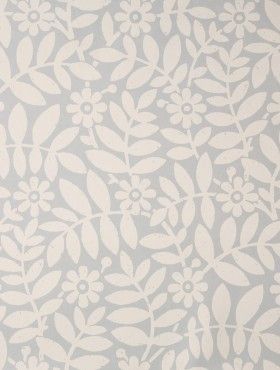 Elias Lönnrot (1802-1884)
1822: studuje v Turku, pak v Helsinkách
1833: lékařem v Kajaani
1828-1844: celkem jedenáct cest za sběrem lidové poezie
1840: vydává Kanteletar (lidová lyrika)
1853: profesorem finského jazyka a literatury v Helsinkách (do 1862)
vydal také sbírku přísloví, hádanek a zaříkadel; velký finsko-švédský slovník; knihy o finské historii a botanice; časopis Mehiläinen
ovlivnili jej: H. G. Porthan, Reinhold von Becker, Friedrich August Wolf
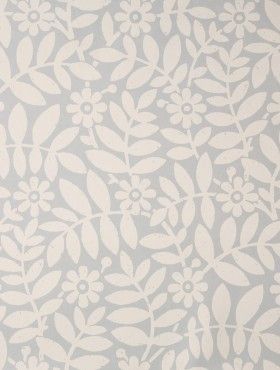 Kalevaly
pět Kaleval:
a) Sikermä-Kalevala (1833, Kalevala v cyklech)
b) Alku-Kalevala (1833, Proto-Kalevala) – 5 052 veršů
c) Kalevala taikka vanhoja Karjalan runoja Suomen kansan muinaisista ajoista, „Vanha Kalevala“ (1835-1836, Kalevala aneb Staré karelské básně z dávných dob finského národa, „Stará Kalevala“) – 12 078 veršů
d) Uusi Kalevala (1849, Nová Kalevala) – 22 795 veršů
e) Koulu-Kalevala (1862, Školní Kalevala) – 9 732 veršů
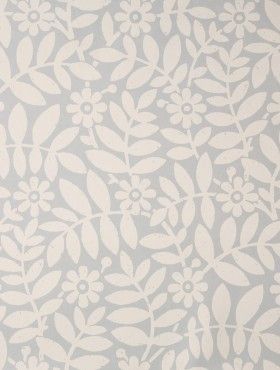 Johan Ludvig Runeberg (1804-1977)
z Pietarsaari (Jakobstadu)
Král Fjalar, Lovci losů (1832), Příběhy praporčíka Ståla (1848, 1860, odtud budoucí hymna Vårt land)
pochází od něj koncept „sisu“
5. 2. = „vlajkovací den“ (liputuspäivä), Runebergova cena za literaturu
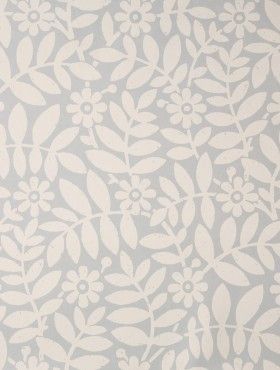 Johan Vilhelm Snellman (1806-1881)
filosof, státník, národohospodář, fenoman
národní literatura:
psána jazykem národního společenství
vyjadřuje duchovní rozvoj národního společenství
je národně uvědomělá
dává národnímu společenství příklad
udržuje národní duch a podporuje vzdělání
Matti Klinge: protestantská etika, blízkost přírodě, identifikace s „prostým“ finsky mluvícím lidem
ředitel školy v Kuopiu (noviny Saima), od 1856 profesor filozofie, 1863 senátorem → kielireskripti + 1865 marka
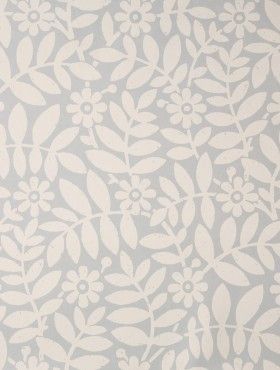 Zacharias Topelius ml. (1818-1898)
z Nykarlebyy (Uusikaarlepyy)
Felčarovy povídky (Fältskärns berättelser, 1851-1866)
pohádky pro děti (Čtení pro děti (Läsning för barn), lyrika, historické romány, učebnice (Boken om vårt land, 1875)
Koivu ja tähti: http://s1.doria.fi/helmi/bk/1800/fem19980058/slides/219.html